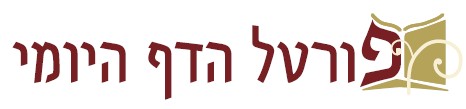 ברוכים הבאים ל
שיעור דף יומי אונליין

יום חמישי י"ח באייר תשע"ו

השיעור יתחיל בשעה 21:00

מסכת קידושין עו ע"א (משנה) - עו ע"ב (סוף הדף)

מגיד השיעור: הראל שפירא

השיעור היום מוקדש לע"נ נחמה מינדל ברגמן
דף עו עמוד א
משנה

הנושא אשה כהנת - צריך לבדוק אחריה ארבע אמהות שהן שמנה: 
אמה ואם אמה, ואם אבי אמה ואמה, 
ואם אביה ואמה, 
ואם אבי אביה ואמה.
לויה וישראלית מוסיפין עליהן עוד אחת.

אין בודקין לא מן המזבח ולמעלה,
ולא מן הדוכן ולמעלה,
ולא מן הסנהדרין ולמעלה. 

וכל שהוחזקו אבותיו משוטרי הרבים וגבאי צדקה - משיאין לכהונה, ואין צריך לבדוק אחריהן.
רבי יוסי אומר: אף מי שהיה חתום עד בערכי הישנה של ציפורי.
רבי חנינא בן אנטיגנוס אומר: אף מי שהיה מוכתב באסטרטיא של מלך.

גמרא

מאי שנא בנשי בדקינן ומאי שנא בגברי לא בדקו? 
נשי דכי מינצו בהדי הדדי בעריות הוא דמינצו, ואם איתא דאיכא מילתא לא אית ליה קלא,
גברי דכי מינצו בהדי הדדי ביוחסין הוא דמינצי, אם איתא דאיכא מילתא אית ליה קלא.

ואיהי נמי תבדוק בי' בדידיה!
מסייע לי' לרב, דאמר רב יהודה אמר רב: לא הוזהרו כשרות לינשא לפסולים.
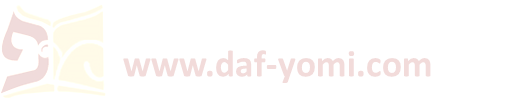 [Speaker Notes: תוס': הנושא אשה כהנת. פי' כהן שבא לישא אשה כהנת וקאמר דצריך לבדוק משום שאנו רוצים שבנה ישמש ע''ג המזבח אבל אין לפרש דמיירי בישראל הבא לישא אשה כהנת ורוצה שיהא בנה כשר לכהונה דא''כ אמאי נקט כהנת אפילו היתה חללה נמי הוי בנה כשר לכהונה דבני ישראל מקוה טהרה לחללות

אשה כהנת. דווקא נקט כדקתני סיפא לויה וישראלית מוסיפין עליהן עוד אחת: 
ארבע אמהות שהן שמנה. בודקין בדורותיה ארבע אמהות שתים מצד האב ושתים מצד האם שהם שמנה כל אחת מהם אמה ואם אמה: 
בודקין. שלא היו ממזרות או אחת מן הפסולות לקהל: 
ואם אבי אמה. של אשה זו שהוא נושא: ואמה. של אם אבי אמה: ואם אביה. של זו שהוא נושא: ואמה. של אם אביה: ואם אבי אביה. של זו שהוא נושא ואמה: 

לויה וישראלית. וכהן בא לכונסה: 
מוסיפין עליהן עוד אחת. אם אחת בכל זוג וזוג כגון אמה ואם אמה ואמה וכן כולם: 

אין בודקין מן המזבח ולמעלה. התחיל לבדוק באמהות ומצא שאבי אביה שימש על המזבח בידוע שמיוחס הוא: 

תוס': אין בודקין מן המזבח ולמעלה כו'... הא [דתנן] אין בודקין מן המזבח ולמעלה רבותא הוא דמיירי אפילו בעבודות הכשרות בזרים כגון שחיטה או הפשט אע''ג דשחיטה כשרה בנשים ובעבדים היינו דיעבד אבל לכתחילה לא עבדי כי אם כשרים מיוחסין.

ולא מן הדוכן ולמעלה. אם הועד עליו שעמד אצל הלוים בדוכן לשורר שיר: 
ולא מן הסנהדרין ולמעלה. אם נמנה בסנהדרין א''צ לבדוק אותו וכן שוטרי הרבים וגבאי צדקה משיאין בנותיהם לכהן ואין צריכין לבדוק וטעמא דכולהו מפרש בגמרא: 

אף מי שהיה חתום בערכי הישנה של ציפורי. עיר סמוכה לציפורי ששמה ישנה כדאמרינן בעירובין (דף נט.) כעיר חדשה שביהודה דהיינו עיר ששמה חדשה כדכתיב (יהושע טו) צנן וחדשה: 
בערכי. שהיה כתוב בסדרי הדיינין שהיו רגילים לייחס את הראויים לדון שהיו מיוחסין וכותבין על הסדר פלוני ופלוני מיוחסין הן שאין רגילין בני המקום למנות דיין שאינו מיוחס: 
באיסטרטיא של מלך. בגמרא מפרש לה: 

גמ' מאי שנא בנשים דבדקינן. כדקתני ד' אמהות ולא קתני ארבע אבות שיהו בודקין אביה ואבי אביה שלא היו ממזרים: 
בעריות הוא דמנצו. אין זו מגנה את זו בפסול ייחוס אלא בזנות: 
ואם איתא דאיכא בהו מילתא. לפסול יוחסין לית ליה קלא: 

איהי נמי. הכהנת אמאי לא הצריכוה לבדוק ביחוס בעלה ד' אמהות דילמא איכא מילתא בנשי משפחתו ביוחסין: 
לא הוזהרו כשרות. כהנות לינשא לפסולין כגון חללי גירי וחרורי וכיון דלא הקפידה תורה עליהם ליוחסין רבנן נמי לא עבוד בהו מעלה לאצרוכינהו בדיקה ואפילו מחמת ממזרות ושתוקות אלא כי איתחזיק איסורא ביה אבל לחששא ולמיבדק לא אצרכינהו.]
משנה

הנושא אשה כהנת - צריך לבדוק אחריה ארבע אמהות שהן שמנה: 
אמה ואם אמה, ואם אבי אמה ואמה, 
ואם אביה ואמה, 
ואם אבי אביה ואמה.
לויה וישראלית מוסיפין עליהן עוד אחת.
אב
אם
אב
אם
אב
אב
אם
אם
אב
אם
אב
אב
אם
אם
אב
אם
בת
משנה

הנושא אשה כהנת - צריך לבדוק אחריה ארבע אמהות שהן שמנה: 
אמה ואם אמה, ואם אבי אמה ואמה, 
ואם אביה ואמה, 
ואם אבי אביה ואמה.
לויה וישראלית מוסיפין עליהן עוד אחת.
אב
אם
אב
אם
אב
אם
אב
אם
אב
אם
אב
אב
אב
אם
אם
אם
אב
אם
אב
אב
אם
אם
אב
אם
בת
דף עו עמוד א
משנה

הנושא אשה כהנת - צריך לבדוק אחריה ארבע אמהות שהן שמנה: 
אמה ואם אמה, ואם אבי אמה ואמה, 
ואם אביה ואמה, 
ואם אבי אביה ואמה.
לויה וישראלית מוסיפין עליהן עוד אחת.

אין בודקין לא מן המזבח ולמעלה,
ולא מן הדוכן ולמעלה,
ולא מן הסנהדרין ולמעלה. 

וכל שהוחזקו אבותיו משוטרי הרבים וגבאי צדקה - משיאין לכהונה, ואין צריך לבדוק אחריהן.
רבי יוסי אומר: אף מי שהיה חתום עד בערכי הישנה של ציפורי.
רבי חנינא בן אנטיגנוס אומר: אף מי שהיה מוכתב באסטרטיא של מלך.

גמרא

מאי שנא בנשי בדקינן ומאי שנא בגברי לא בדקו? 
נשי דכי מינצו בהדי הדדי בעריות הוא דמינצו, ואם איתא דאיכא מילתא לא אית ליה קלא,
גברי דכי מינצו בהדי הדדי ביוחסין הוא דמינצי, אם איתא דאיכא מילתא אית ליה קלא.

ואיהי נמי תבדוק בי' בדידיה!
מסייע לי' לרב, דאמר רב יהודה אמר רב: לא הוזהרו כשרות לינשא לפסולים.
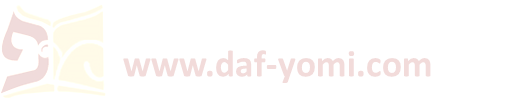 [Speaker Notes: תוס': הנושא אשה כהנת. פי' כהן שבא לישא אשה כהנת וקאמר דצריך לבדוק משום שאנו רוצים שבנה ישמש ע''ג המזבח אבל אין לפרש דמיירי בישראל הבא לישא אשה כהנת ורוצה שיהא בנה כשר לכהונה דא''כ אמאי נקט כהנת אפילו היתה חללה נמי הוי בנה כשר לכהונה דבני ישראל מקוה טהרה לחללות

אשה כהנת. דווקא נקט כדקתני סיפא לויה וישראלית מוסיפין עליהן עוד אחת: 
ארבע אמהות שהן שמנה. בודקין בדורותיה ארבע אמהות שתים מצד האב ושתים מצד האם שהם שמנה כל אחת מהם אמה ואם אמה: 
בודקין. שלא היו ממזרות או אחת מן הפסולות לקהל: 
ואם אבי אמה. של אשה זו שהוא נושא: ואמה. של אם אבי אמה: ואם אביה. של זו שהוא נושא: ואמה. של אם אביה: ואם אבי אביה. של זו שהוא נושא ואמה: 

לויה וישראלית. וכהן בא לכונסה: 
מוסיפין עליהן עוד אחת. אם אחת בכל זוג וזוג כגון אמה ואם אמה ואמה וכן כולם: 

אין בודקין מן המזבח ולמעלה. התחיל לבדוק באמהות ומצא שאבי אביה שימש על המזבח בידוע שמיוחס הוא: 

תוס': אין בודקין מן המזבח ולמעלה כו'... הא [דתנן] אין בודקין מן המזבח ולמעלה רבותא הוא דמיירי אפילו בעבודות הכשרות בזרים כגון שחיטה או הפשט אע''ג דשחיטה כשרה בנשים ובעבדים היינו דיעבד אבל לכתחילה לא עבדי כי אם כשרים מיוחסין.

ולא מן הדוכן ולמעלה. אם הועד עליו שעמד אצל הלוים בדוכן לשורר שיר: 
ולא מן הסנהדרין ולמעלה. אם נמנה בסנהדרין א''צ לבדוק אותו וכן שוטרי הרבים וגבאי צדקה משיאין בנותיהם לכהן ואין צריכין לבדוק וטעמא דכולהו מפרש בגמרא: 

אף מי שהיה חתום בערכי הישנה של ציפורי. עיר סמוכה לציפורי ששמה ישנה כדאמרינן בעירובין (דף נט.) כעיר חדשה שביהודה דהיינו עיר ששמה חדשה כדכתיב (יהושע טו) צנן וחדשה: 
בערכי. שהיה כתוב בסדרי הדיינין שהיו רגילים לייחס את הראויים לדון שהיו מיוחסין וכותבין על הסדר פלוני ופלוני מיוחסין הן שאין רגילין בני המקום למנות דיין שאינו מיוחס: 
באיסטרטיא של מלך. בגמרא מפרש לה: 

גמ' מאי שנא בנשים דבדקינן. כדקתני ד' אמהות ולא קתני ארבע אבות שיהו בודקין אביה ואבי אביה שלא היו ממזרים: 
בעריות הוא דמנצו. אין זו מגנה את זו בפסול ייחוס אלא בזנות: 
ואם איתא דאיכא בהו מילתא. לפסול יוחסין לית ליה קלא: 

איהי נמי. הכהנת אמאי לא הצריכוה לבדוק ביחוס בעלה ד' אמהות דילמא איכא מילתא בנשי משפחתו ביוחסין: 
לא הוזהרו כשרות. כהנות לינשא לפסולין כגון חללי גירי וחרורי וכיון דלא הקפידה תורה עליהם ליוחסין רבנן נמי לא עבוד בהו מעלה לאצרוכינהו בדיקה ואפילו מחמת ממזרות ושתוקות אלא כי איתחזיק איסורא ביה אבל לחששא ולמיבדק לא אצרכינהו.]
דף עו עמוד א - דף עו עמוד ב
משנה

הנושא אשה כהנת - צריך לבדוק אחריה ארבע אמהות שהן שמנה: 
אמה ואם אמה, ואם אבי אמה ואמה, 
ואם אביה ואמה, 
ואם אבי אביה ואמה.
לויה וישראלית מוסיפין עליהן עוד אחת.
רב אדא בר אהבה תני:  ד' אמהות שהם שתים עשרה.
במתניתא תנא:  ד' אמהות שהם שש עשרה.

בשלמא לרב אדא בר אהבה -
מוקים לה בלויה ובת ישראל. 

אלא מתניתא נימא פליגא? 
לא, מאי "עוד אחת" - זוג אחת.
עמוד ב
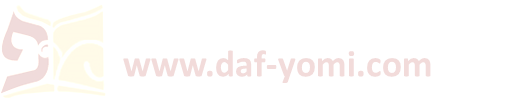 [Speaker Notes: שהם שתים עשרה. על כל זוג מוסיף לבדוק עוד אם למעלה: 
שש עשרה. על כל זוג של משנתינו מוסיף אמה של עליונה ואם אמה:
מוקי לה בלוייה וישראלית. כדקתני מתניתין מוסיפין עליהן עוד אחת: 
מי לימא פליגא. אמתניתין: 
מאי מוסיפין עוד אחת. דקתני מתני': 
זוג אחת. שתי אמהות:]
רב אדא בר אהבה תני:  ד' אמהות שהם שתים עשרה.
במתניתא תנא:  ד' אמהות שהם שש עשרה.

בשלמא לרב אדא בר אהבה -
מוקים לה בלויה ובת ישראל. 

אלא מתניתא נימא פליגא? 
לא, מאי "עוד אחת" - זוג אחת.
משנה

הנושא אשה כהנת - צריך לבדוק אחריה ארבע אמהות שהן שמנה: 
אמה ואם אמה, ואם אבי אמה ואמה, 
ואם אביה ואמה, 
ואם אבי אביה ואמה.
לויה וישראלית מוסיפין עליהן עוד אחת.
אב
אם
אב
אם
אב
אם
אב
אם
אב
אם
אב
אב
אב
אם
אם
אם
אב
אם
אב
אב
אם
אם
אב
אם
בת
רב אדא בר אהבה תני:  ד' אמהות שהם שתים עשרה.
במתניתא תנא:  ד' אמהות שהם שש עשרה.

בשלמא לרב אדא בר אהבה -
מוקים לה בלויה ובת ישראל. 

אלא מתניתא נימא פליגא? 
לא, מאי "עוד אחת" - זוג אחת.
משנה

הנושא אשה כהנת - צריך לבדוק אחריה ארבע אמהות שהן שמנה: 
אמה ואם אמה, ואם אבי אמה ואמה, 
ואם אביה ואמה, 
ואם אבי אביה ואמה.
לויה וישראלית מוסיפין עליהן עוד אחת.
אב
אב
אם
אם
אב
אם
אב
אם
אב
אם
אב
אם
אב
אם
אב
אם
אב
אם
אב
אב
אב
אם
אם
אם
אב
אם
אב
אב
אם
אם
אב
אם
בת
דף עו עמוד ב
משנה דף עו עמוד א

הנושא אשה כהנת - צריך לבדוק אחריה ארבע אמהות שהן שמנה: 
אמה ואם אמה, ואם אבי אמה ואמה, ואם אביה ואמה, ואם אבי אביה ואמה...
אמר רב יהודה א''ר: 
זו דברי ר' מאיר, 
אבל חכמים אומרים: כל משפחות בחזקת כשרות הן עומדות. 

איני? 
והאמר רב חמא בר גוריא אמר רב: 
משנתינו כשקורא עליו ערער! 

מאן דמתני הא לא מתני הא. 

איכא דאמרי: 

אמר רב יהודה אמר רב: 
זו דברי ר' מאיר, 
אבל חכמים אומרים: כל משפחות בחזקת כשרות הן עומדות. 

אמר רב חמא בר גוריא אמר רב: 
אם קורא עליו ערער צריך לבדוק אחריה.
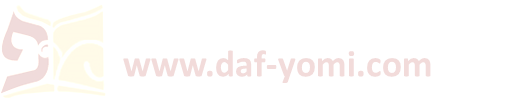 [Speaker Notes: זו דברי ר''מ. סתם מתניתין דמצריך בדיקה: 
כשקרא עליו ערער. א''צ בדיקה אלא אם קראו עליה שני עדים שמץ של פסול ולא שמעידים עדות גמורה אלא יציאת קול וכיון דקרא עליה ערער אמאי פליגי רבנן: 
מאן דמתני הא. משמיה דרב: 
לא מתני הא. ואמוראי נינהו רב יהודה ורב חמא אליבא דרב: 

צריך לבדוק אחריה. אפי' לרבנן:]
דף עו עמוד ב
משנה דף עו עמוד א

אין בודקין לא מן המזבח ולמעלה,
ולא מן הדוכן ולמעלה,
ולא מן הסנהדרין ולמעלה.
אין בודקין מן המזבח ולמעלה: 
מאי טעמא? 
אי לאו דבדקוה לא הוו מסקי ליה.

ולא מן הדוכן ולמעלה: 
מאי טעמא? 
דאמר מר: ששם היו יושבים מייחסי כהונה ומייחסי לויה.

ולא מסנהדרין ולמעלה: 
מאי טעמא? 
דתני רב יוסף: כשם שבית דין מנוקין בצדק, כך מנוקין מכל מום. 

אמר מרימר: מאי קראה? "כולך יפה רעיתי ומום אין בך". 
אימא מומא ממש!

אמר רב אחא בר יעקב: אמר קרא "והתיצבו שם עמך" - עמך בדומים לך. 
ודלמא משום שכינה!

אמר רב נחמן: אמר קרא "והקל מעליך ונשאו אתך" - בדומים לך.
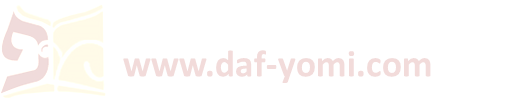 [Speaker Notes: ששם היו יושבים. בלשכת הגזית היו יושבים סנהדרין מתמיד של שחר עד תמיד של בין הערבים ומייחסים את הכהנים והלויים להבדיל פסולים מן העבודה ומן הדוכן: 
דאמר מר = משנה מדות ה/ד אבל שם לא מוזכר מייחסי לויה

מכל מום. פסול יוחסין ובסנהדרין קאמר או גדולה או קטנה אבל דיינין בעלמא לא כדלקמן: 

עמך. מיוחסין כמותך: 
ודלמא משום שכינה. סנהדרין שבאותה שעה הוצרכו להיות מיוחסין משום שכינה על שם נבואה נאספו שם כדכתיב (במדבר יא) ואצלתי מן הרוח וגו' אבל סנהדרין שהן לדון כגון סנהדרי דיתרו חותן משה לא: 

ונשאו אתך... אסנהדרין דיתרו קאי והקל מעליך ונשאו אתך:

במדבר יא/טז: ויאמר ה' אל משה אספה לי 70 איש מזקני ישראל ... והתיצבו שם עמך
שמות יח/כב: ושפטו את העם בכל עת והיה כל הדבר הגדול יביאו אליך וכל הדבר הקטן ישפטו הם והקל מעליך ונשאו אתך]
דף עו עמוד ב
משנה דף עו עמוד א

וכל שהוחזקו אבותיו משוטרי הרבים וגבאי צדקה - משיאין לכהונה, ואין צריך לבדוק אחריהן.
כל מי שהוחזקו אבותיו משוטרי הרבים: 
למימרא דלא מוקמינן מפסולים, ורמינהו: 
הכל כשרים לדון דיני ממונות ואין הכל כשרים לדון דיני נפשות, 
והוינן בה: "הכל" לאיתויי מאי? ואמר רב יהודה: לאיתויי ממזר! 
אמר אביי: בירושלים, וכן תני רב שמעון בר זירא בקידושי דבי לוי: בירושלים.

וגבאי צדקה משיאים: 
מאי טעמא? 
כיון דמנצו בהדי אינשי, דאמר מר: ממשכנים על הצדקה ואפילו בערב שבת - ואם איתא דאיכא אית ליה קלא. 

אושפזיכניה דרב אדא בר אהבה גיורא הוה, 
והוה קא מנצי איהו ורב ביבי - מר אמר: אנא עבידנא סררותא דמתא, ומר אמר: אנא עבידנא סררותא דמתא. 
אתו לקמיה דרב יוסף, אמר להו: תנינא: "שום תשים עליך מלך מקרב אחיך" - כל משימות שאתה משים לא יהיה אלא מקרב אחיך. 
אמר ליה רב אדא בר אהבה: ואפילו אמו מישראל? 
אמר ליה: אמו מישראל "מקרב אחיך" קרינא ביה, הלכך רב ביבי דגברא רבא הוא ליעיין במילי דשמיא ומר ליעיין במילי דמתא. 

אמר אביי: הלכך מאן דמשרי צורבא מדרבנן באושפיזיכניה, לאשרי כרב אדא בר אהבה דידע למהפיך ליה בזכותיה. 

רבי זירא מטפל בהו, רבה בר אבוה מטפל בהו, 
במערבא אפילו ריש כורי לא מוקמי מינייהו, בנהרדעא אפי' ריש גרגותא לא מוקמי מינייהו.
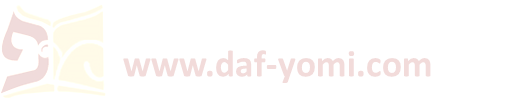 [Speaker Notes: ורמינהו - משנה סנהדרין לב עמוד א

שוטרי הרבים. דיינין בעלמא שאינן ממנין עשרים ושלש של סנהדרי קטנה: 
בירושלים. היו מקפידין על כל דייניהם לייחסן:

ממשכנין. נוטלי' משכונות על צדקה שיפסקו עליו ואינו נותנן: 
ואפי' בערב שבת. שהאדם טרוד ומתוך כך מריבין עמהן ומבזין אותן: 

כל משימות. מריבוייא דמשמעות דקרא קא יליף משום תשים מקרב אחיך תשים כל משימות ואפי' סנהדרי קטנה: 
במילי דשמיא. בגבאי צדקה ובקיצותה וחלקותה וסדר מתורגמנין ומפטירין: 
במילי דמתא. שאר צרכי צבור לדברי הרשות לטורזינא לכריא פתיא לאגלי גפא: 
לאשרי. כמו לתור להם מנוחה (במדבר י) אתר בית משרי: 

מיטפל בהו. מתעסק בהם לכבדם ולהושיבם בשררה: 
ריש כורי. ממונה על המדות לשון לתך וכור: 
גרגותא. להשקות בית השלחין פעמים שהם של רבים וממנים שוטר עליו שלא ישקה איש ביומו של חבירו:]
דף עו עמוד ב
משנה דף עו עמוד א

רבי יוסי אומר: אף מי שהיה חתום עד בערכי הישנה של ציפורי.
רבי חנינא בן אנטיגנוס אומר: אף מי שהיה מוכתב באסטרטיא של מלך.
רבי יוסי אומר אף מי שהיה וכו': 
מאי טעמא? 
דייקי ומחתמי.

רבי חנינא בן אנטיגנוס וכו': 
אמר רב יהודה אמר שמואל: בחיילות של בית דוד. 
אמר רב יוסף: מאי קרא? "והתיחשם בצבא במלחמה".
וטעמא מאי? אמר רב יהודה אמר רב: כדי שתהא זכותן וזכות אבותם מסייעתן. 

והאיכא "צלק העמוני" מאי לאו דאתי מעמון? 
לא, דיתיב בעמון.

והאיכא "אוריה החתי", מאי לאו דאתי מחת? 
לא, דיתיב בחת.

והאיכא "אתי הגיתי"!
וכי תימא הכי נמי דיתיב בגת - 
והא אמר רב נחמן: אתי הגיתי בא ובטלה,
ועוד אמר רב יהודה אמר רב: ארבע מאות ילדים היו לו לדוד וכולם בני יפת תואר היו וכולם מסתפרים קומי ומגדלים בלורית היו וכולם יושבים בקרוניות של זהב והיו מהלכים בראשי גייסות והן הן בעלי אגרופים של בית דוד!
דאזלי לבעותי עלמא.
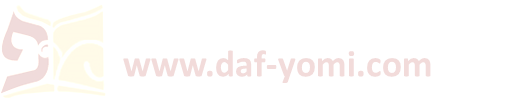 [Speaker Notes: דברי הימים א ז/מ: כָּל אֵלֶּה בְנֵי אָשֵׁר רָאשֵׁי בֵית הָאָבוֹת בְּרוּרִים גִּבּוֹרֵי חֲיָלִים רָאשֵׁי הַנְּשִׂיאִים וְהִתְיַחְשָׂם בַּצָּבָא בַּמִּלְחָמָה מִסְפָּרָם אֲנָשִׁים עֶשְׂרִים וְשִׁשָּׁה אָלֶף.
שמואל ב כג/לז: צֶלֶק הָעַמֹּנִי נַחְרַי הַבְּאֵרֹתִי נשאי [נֹשֵׂא] כְּלֵי יוֹאָב בֶּן צְרֻיָה
שמואל ב כג/לט: אוּרִיָּה הַחִתִּי כֹּל שְׁלֹשִׁים וְשִׁבְעָה
שמואל ב טו/יט: וַיֹּאמֶר הַמֶּלֶךְ אֶל אִתַּי הַגִּתִּי לָמָּה תֵלֵךְ גַּם אַתָּה אִתָּנוּ שׁוּב וְשֵׁב עִם הַמֶּלֶךְ כִּי נָכְרִי אַתָּה וְגַם גֹּלֶה אַתָּה לִמְקוֹמֶךָ

בחיילות של בית דוד. שהיו באים בחלוקה חדש בחדש וחוזרין חלילה והוא לשון איסטרטיא וכותבין בשמות משפחת פלוני ופלוני בחדש פלוני והיו זהירין לייחסן מכל מום כדמפרש שתסייעם זכות אבותם במלחמה: 
צלק העמוני. בראשי גבורים אשר לדוד נמנה: 
דאתי מעמון. ונתגייר אלמא לא הקפיד על הגרים: 

והא אמר רב נחמן. במס' עבודה זרה (דף מד.) בא אתי הגיתי שהיה עובד כוכבים ובטלה לעבודת כוכבים של עטרת מלכם והוא שם שיקוץ עמונים: 
ילדים. בחורים היו לדוד בחיילותיו ולא היו בניו: 
בני יפת תואר. נשים שלקחו אנשי ישראל במלחמה כדכתיב (דברים כא) והבאתה אל תוך ביתך ומתוך כך היו נוהגים כמשפטי העובדי כוכבים: 
מספרים קומי ומגדלי בלורית. מאחורי ערפם: 

לבעותי עלמא. אבל לא היו יורדין בתוך המלחמה עם ישראל:]
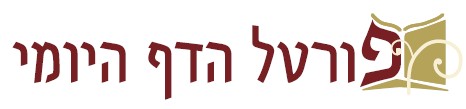 שיעור דף יומי אונליין

מתקיים בשעה 21:00-21:45 בימים א-ה














לסיוע טכני ולהקדשת שיעורים:daf-yomi@daf-yomi.com
√
√
√
√
√
להתראות ביום ראשון בשיעור הבא

לידיעתכם:
שיעורי האונליין מוקלטים וזמינים לצפיה חוזרת [החל מעוד שעה] בפורטל הדף היומי (בספריית שיעורי שמע/וידאו) ובאפליקציה.









השיעור היום הוקדש לע"נ נחמה מינדל ברגמן

לסיוע טכני ולהקדשת שיעורים:daf-yomi@daf-yomi.com
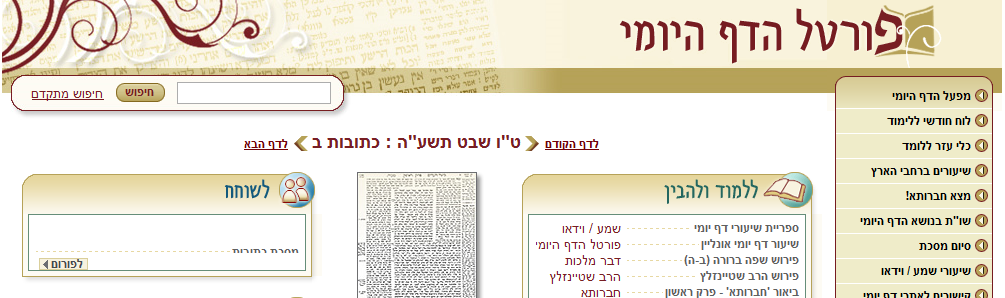